Figure 4
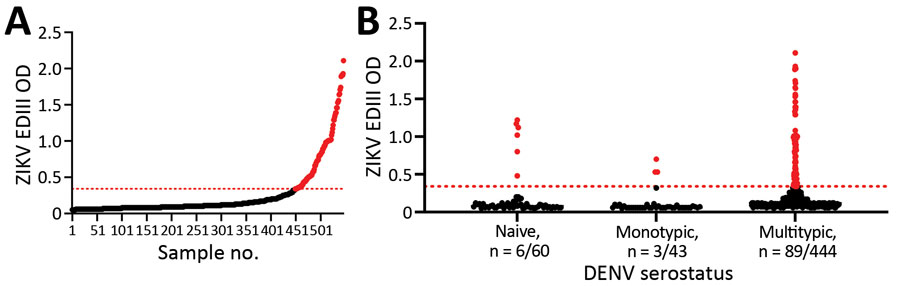 Figure 4. ZIKV positivity in Cebu, Philippines, in study of novel assay to measure ZIKV seroprevalence in the Philippines. A) Distribution of ZIKV EDIII antibody reactivity among the 547 participants tested; 18% of the participants tested positive. B) Distribution of ZIKV EDIII–positive participants by DENV serostatus. Horizontal dotted red lines indicate positive threshold of EDIII assay. DENV, dengue virus; EDIII, E protein domain III; OD, optical density; ZIKV, Zika virus.
Adams C, Jadi R, Segovia-Chumbez B, Daag J, Ylade M, Medina FA, et al. Novel Assay to Measure Seroprevalence of Zika Virus in the Philippines. Emerg Infect Dis. 2021;27(12):3073-3081. https://doi.org/10.3201/eid2712.211150